System Design and Application of High Resolution Multimode Imaging Satellite
FAN Lijia, DAI Jun
China Academy of Space Technology（CAST）
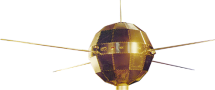 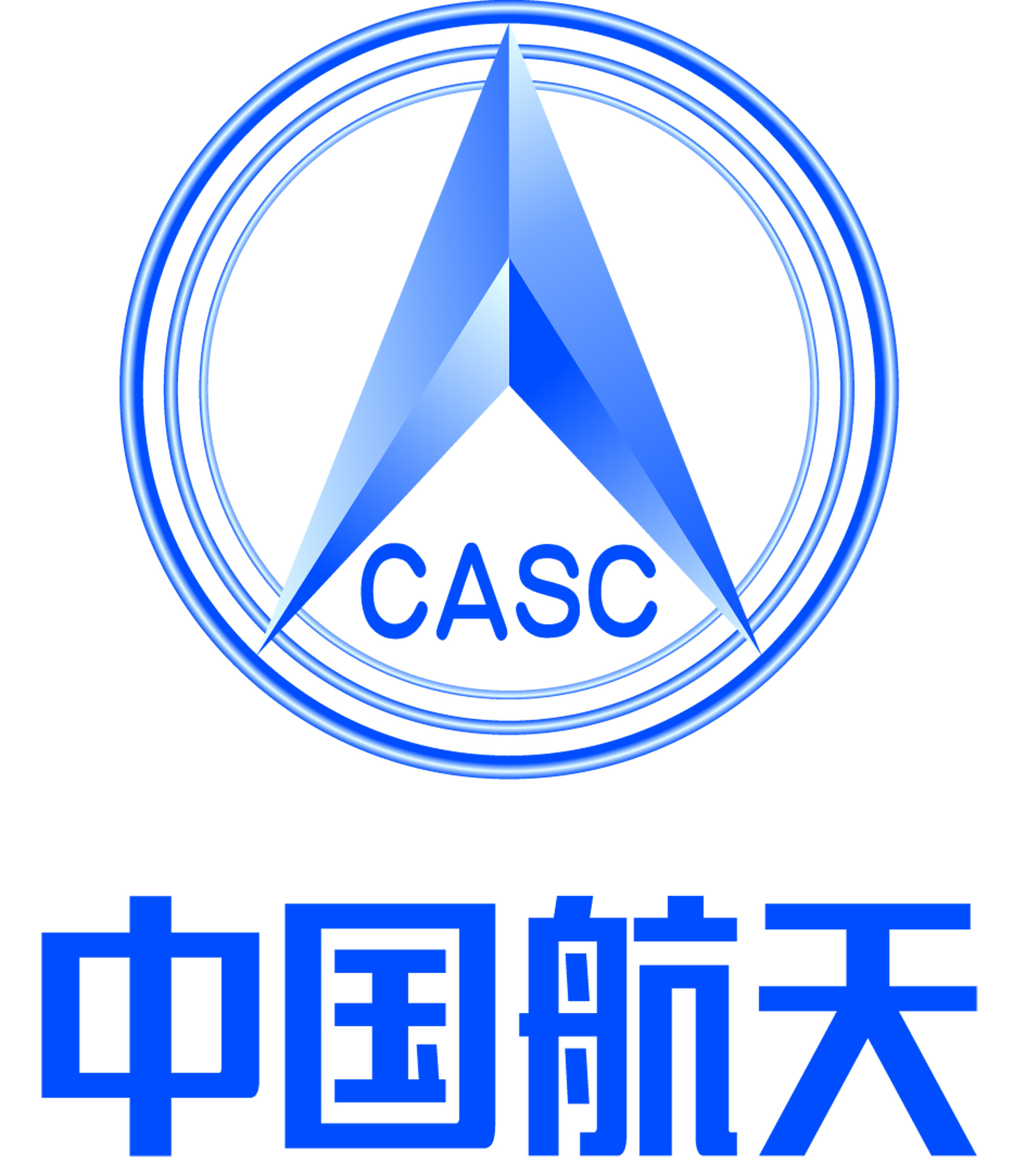 1. Introduction
High Resolution Multi-mode Imaging Satellite（HRMIS）
Developed by CAST.
The overall objective is to meet the growing demand for high-resolution satellite imagery.
Launched on July , 2020 by the Long March 4B (CZ-4B).
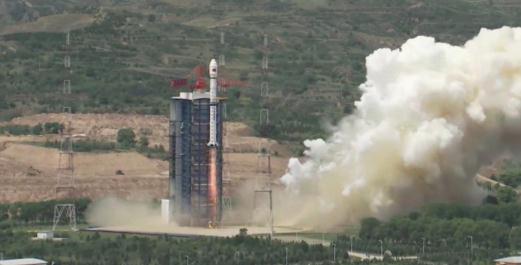 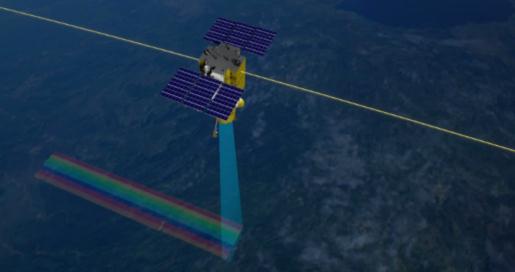 2. System Design of the Satellite
System Schemes
Orbit：SSO，10:30 AM LTDN
Lanunch Mass：2400kg
Payload: High Resolution Camera(HRC)、 Synchronous Monitoring Atmospheric  Corrector(SMAC)
Collection Scenarios：Multiple collections 、Strip Mapping over large areas、Stereo and Tristereo Acquisition and Corridor Acquisition over linear targets
Platform：
Attitude ：3-axis stabilized 
High agility：CMG assembly for actuation 
Data transmission：X band，2×800Mbps
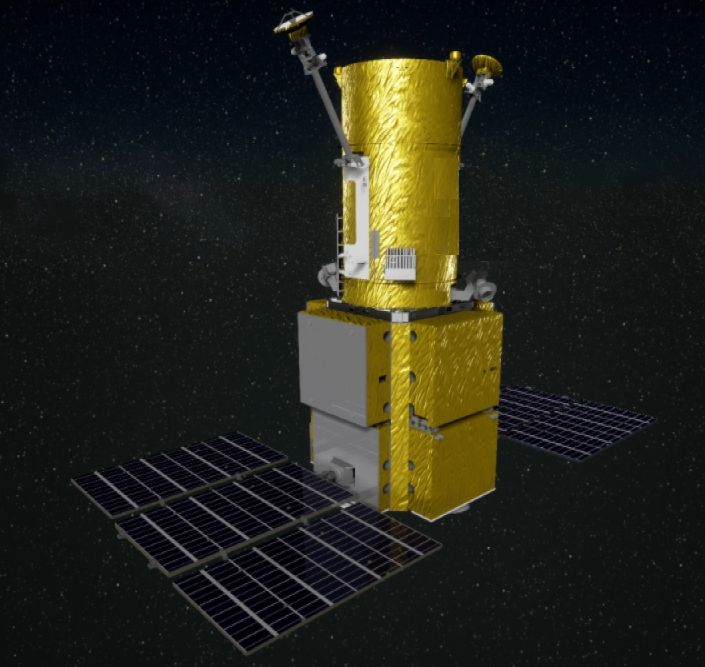 SMAC
HRC
Platform
2. System Design of the Satellite
Payload
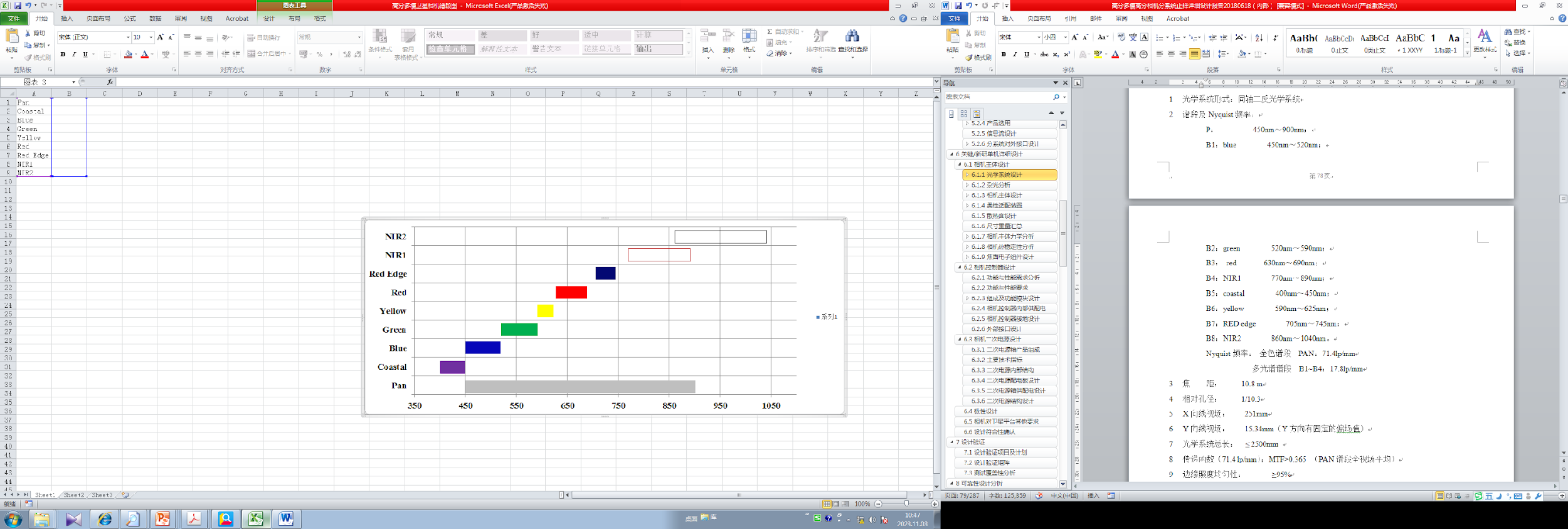 High Resolution Camera:
Optical System: Three mirror coaxial optical system
Spatial resolution at nadir: Pan 0.5m,  MS 2m
Swath width: 15 km
Band Name
Wavelength(nm)
Synchronous Monitoring Atmospheric  Corrector (SMAC)：
Spectral Band
Optical System: Dual lens optical system
Spatial resolution: 8km
Swath width: 16 km
3. Application
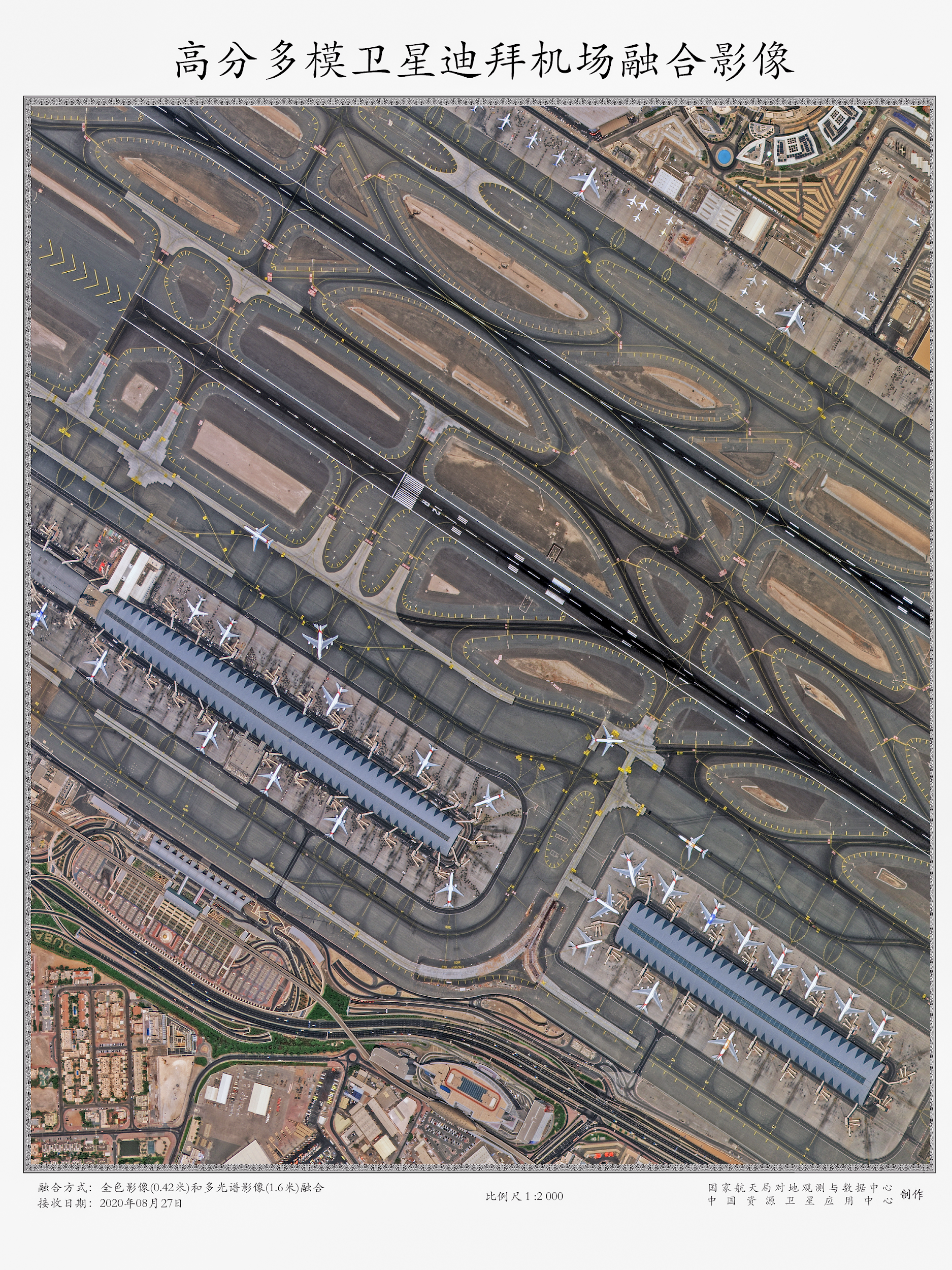 Image of  the airport  observed on 2020，Natural color Image (Pan-sharpened)
3. Application
MS Image：Benefits of 8 Bands
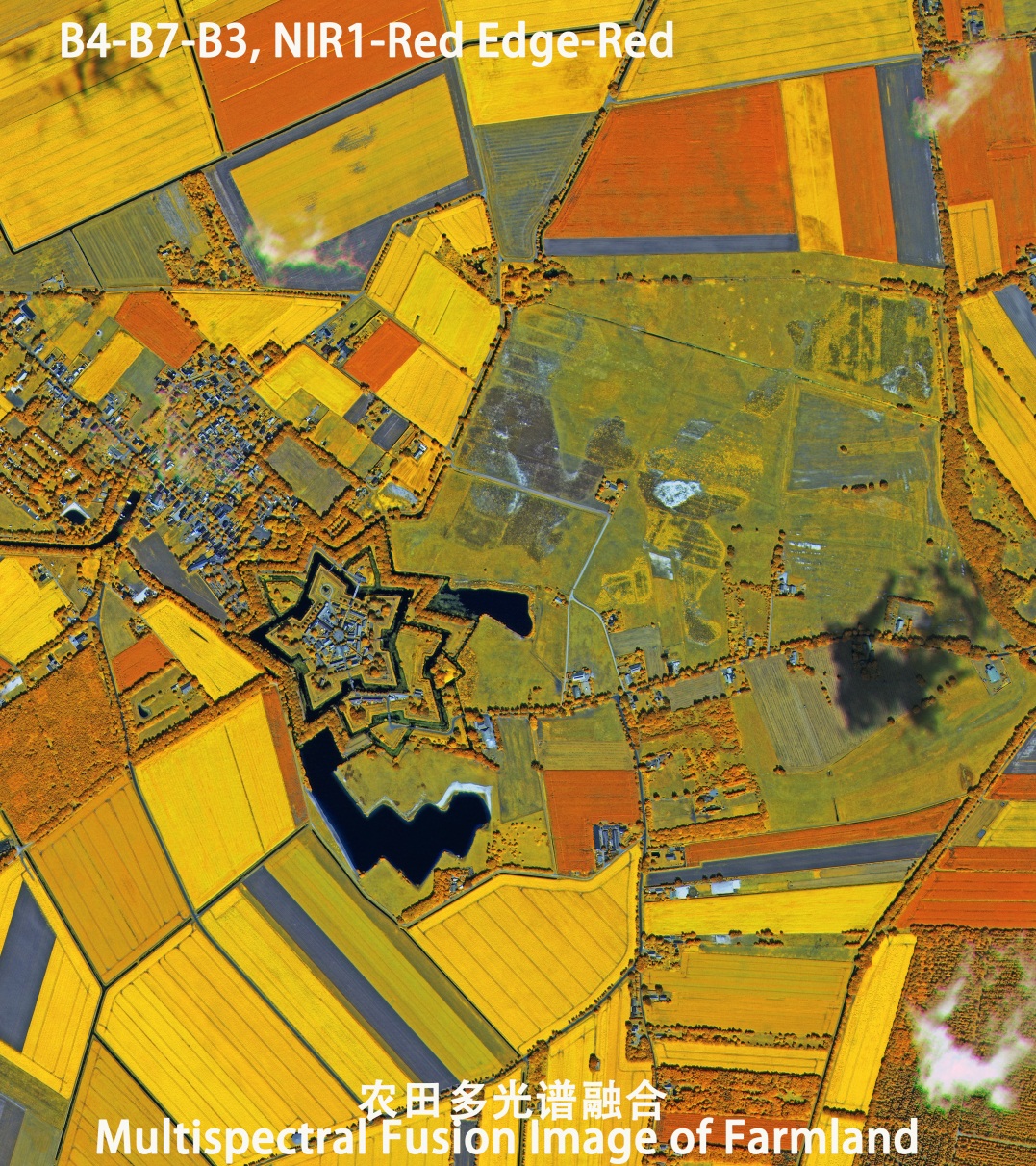 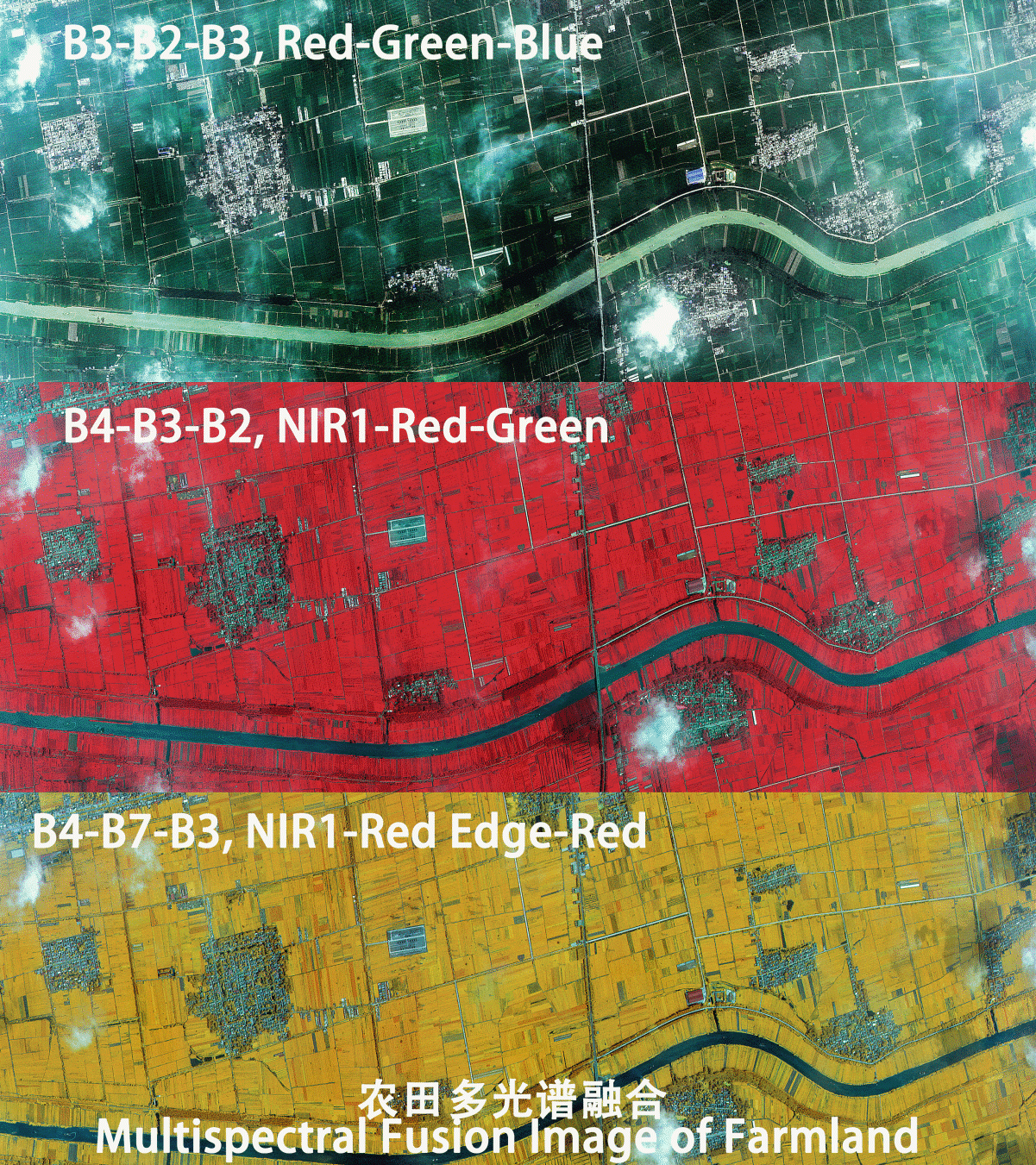 The accuracy
 of 
Classification can be improved
3. Application
SMAC(Synchronous Monitoring Atmospheric  Corrector )
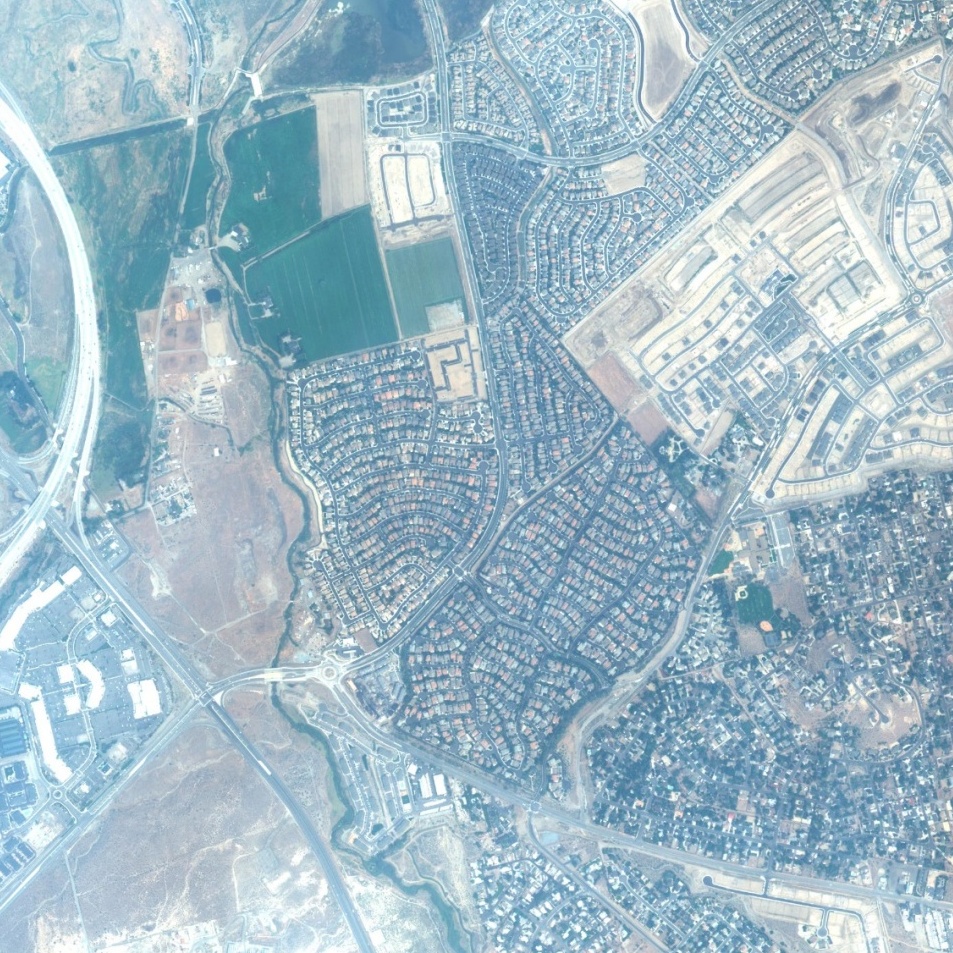 Clarity- Improved
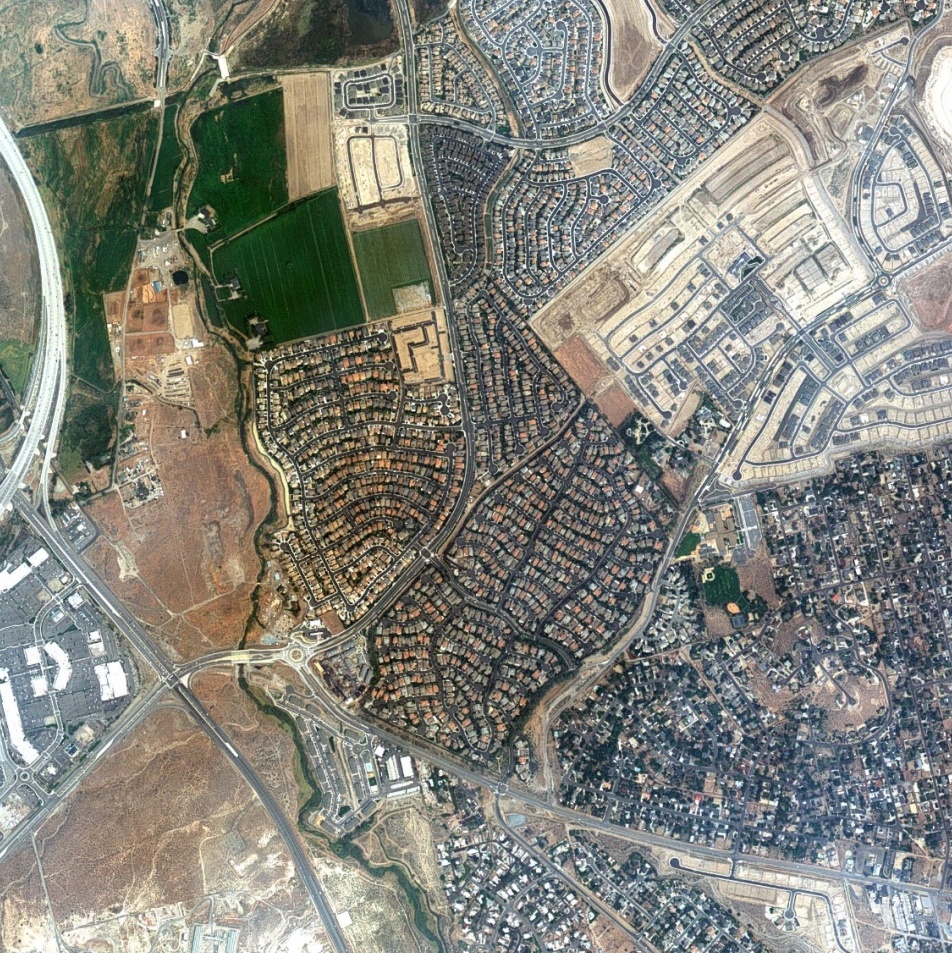 Clarity -Improved
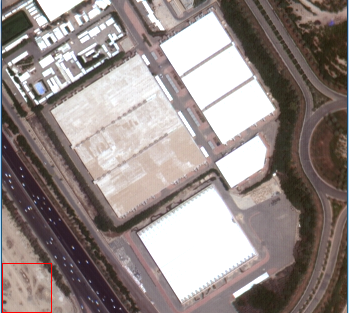 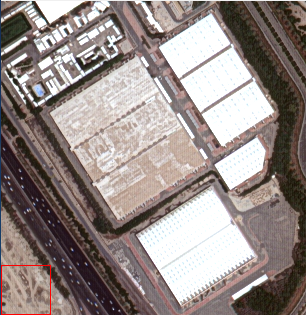 Remove atmospheric path radiation and cross radiation effects
3. Application
HRMIS has been in stable operation for 3 years，it has been used in Natural Resources，Emergency Management，Agriculture and Rural Affairs，Ecology and Environment，Housing and Urban-Rural Development，Forestry and Grassland，etc. 
It accelerates the quantitative application of the remote sensing images, and  shows that the application will have tremendous potential.
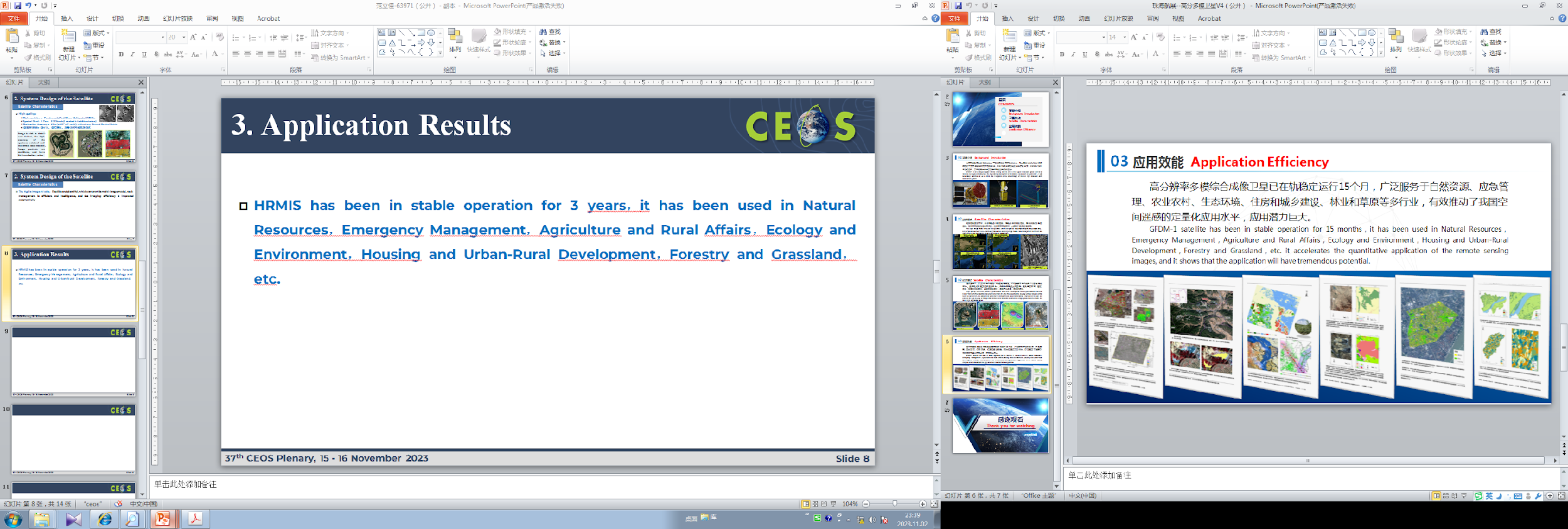 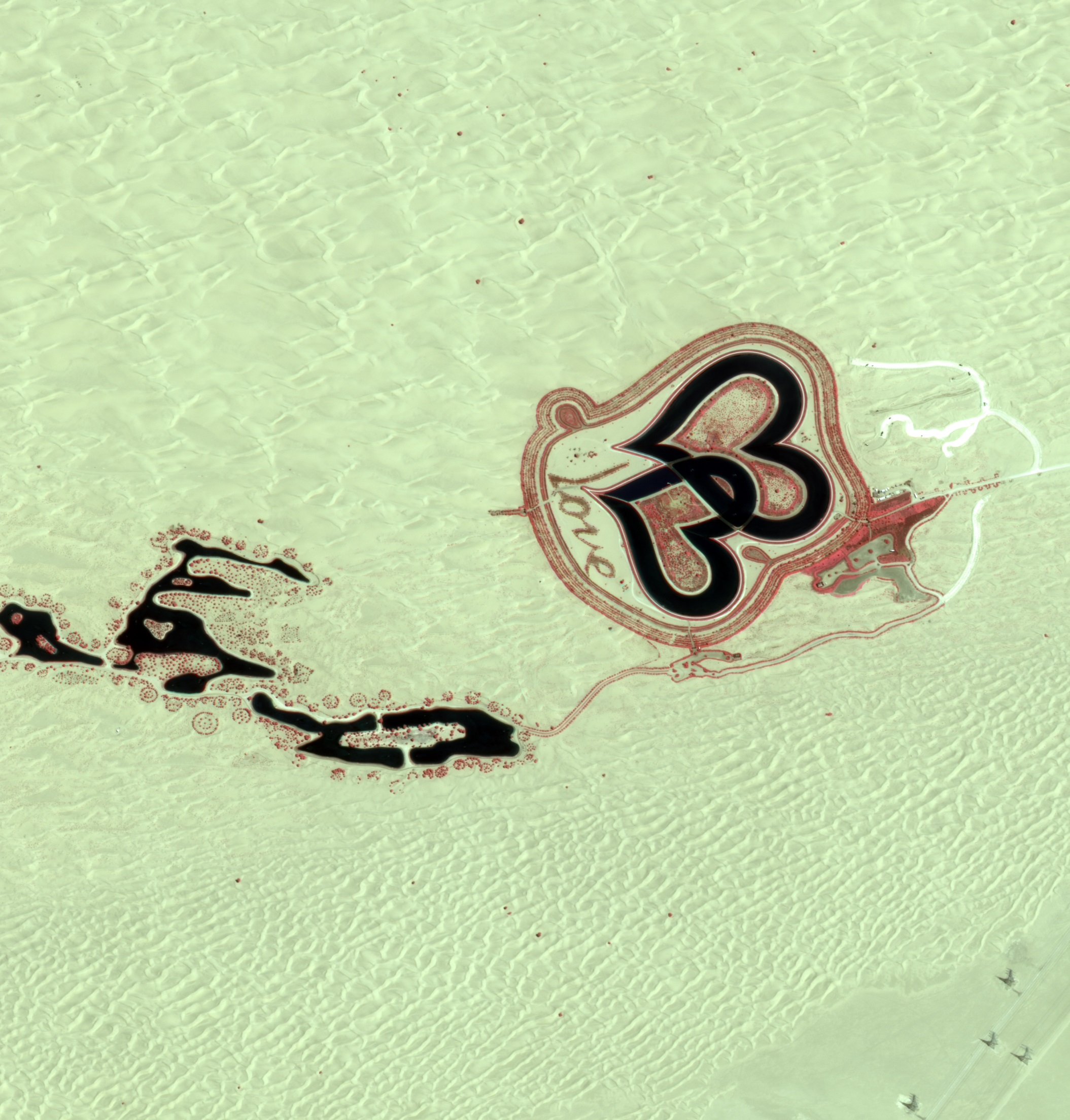 Thanks for 
attending!